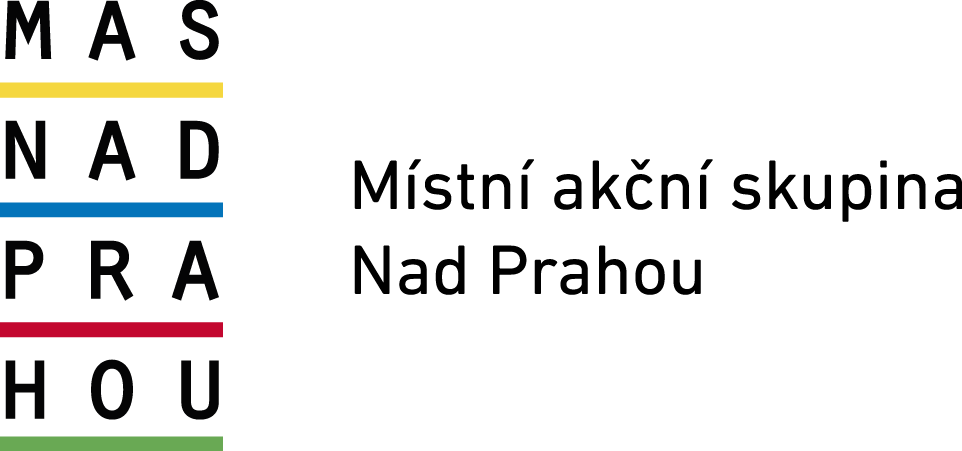 MAP rozvoje vzdělávání v ORP Kralupy nad Vltavou
IV. Setkání Řídícího výboru
6. června 2017, MÚ Kralupy nad Vltavou
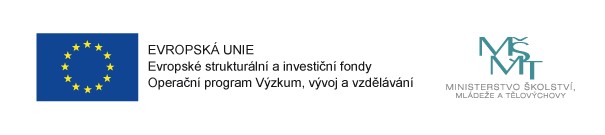 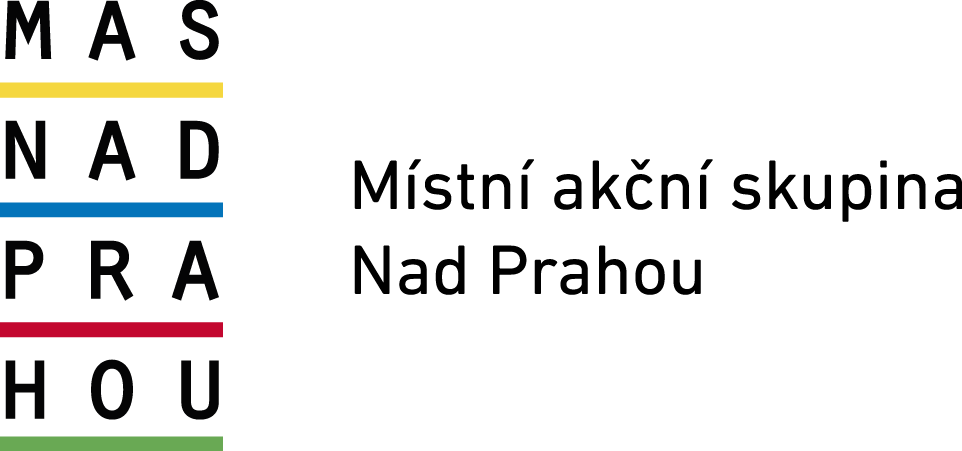 Prezence účastníků, zahájení 
Projekt MAP Kralupy nad Vltavou  - stručné shrnutí dosavadního průběhu (beseda pro rodiče, výtvarná soutěž, Dny nad Prahou)
Připravované výzvy – MAP II, Implementace MAP
Schválení aktualizovaného Strategického rámce MAP v ORP Kralupy nad Vltavou 
Akční plán 2017/2018 a aktivity
Celkový dokument MAP rozvoje vzdělávání v ORP Kralupy nad Vltavou
Smlouva o spolupráci - ASZ
Diskuze
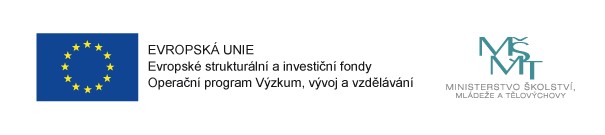 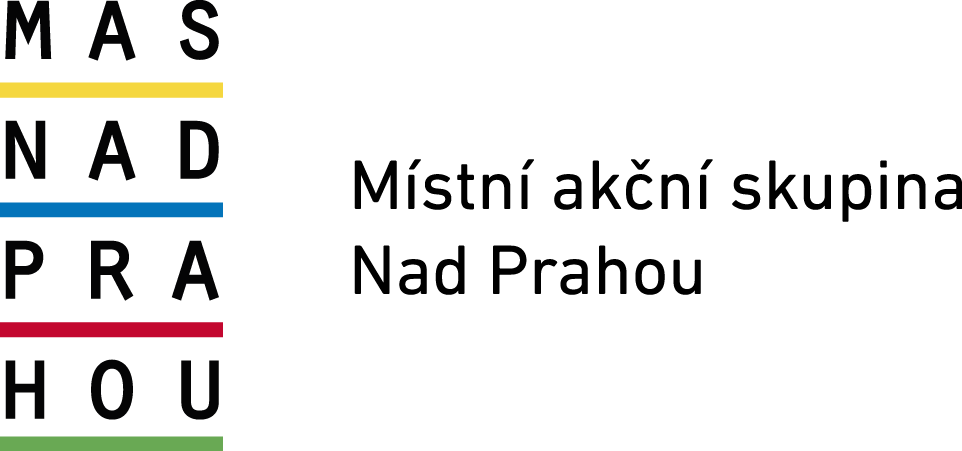 Kulaté stoly -  22. 2. 2017: 
se zástupci ZŠ a MŠ
se zástupci NNO a knihoven 



Beseda s rodiči – 18. 4. 2017
   „Ne“ bezpečný internet
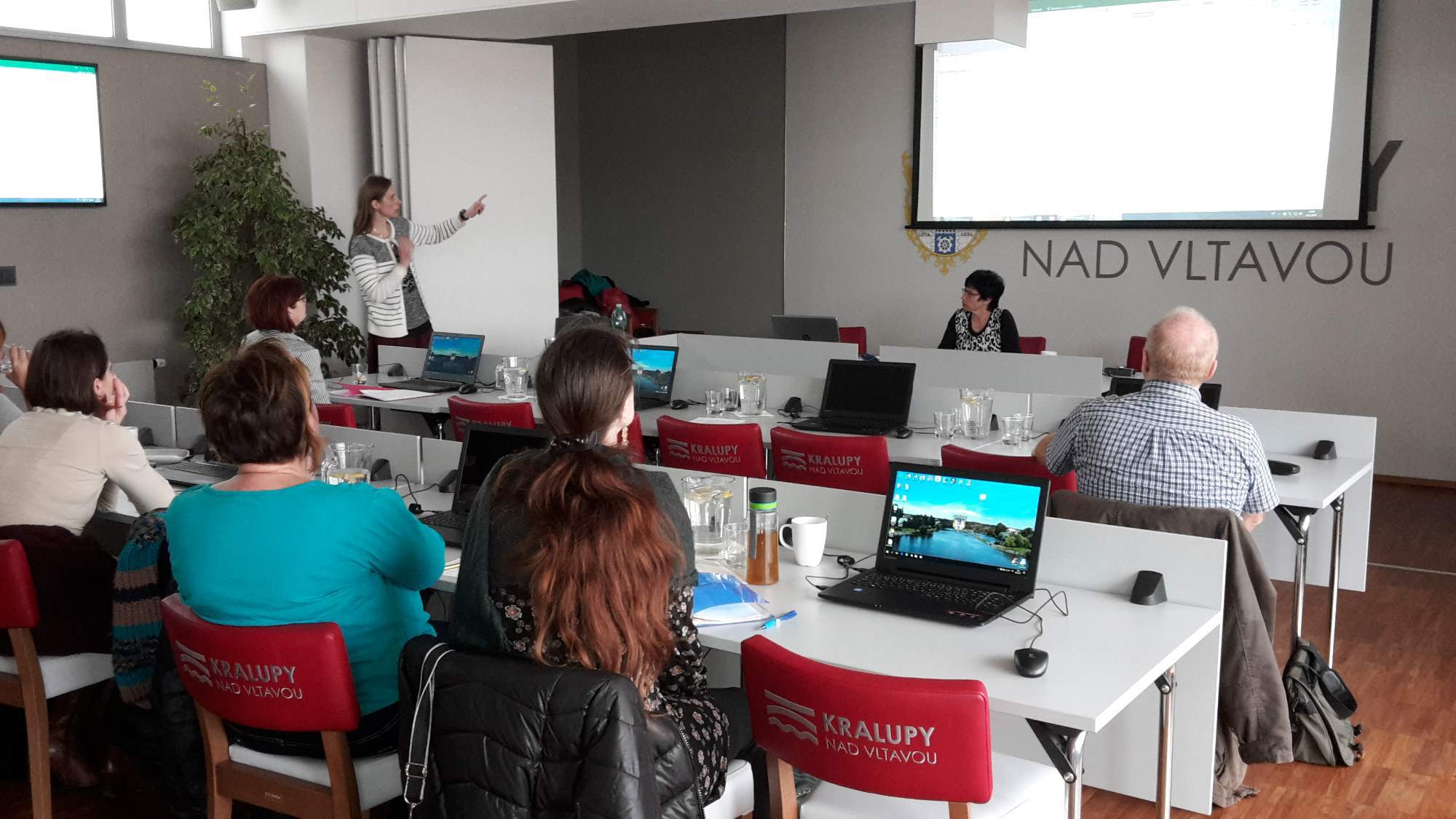 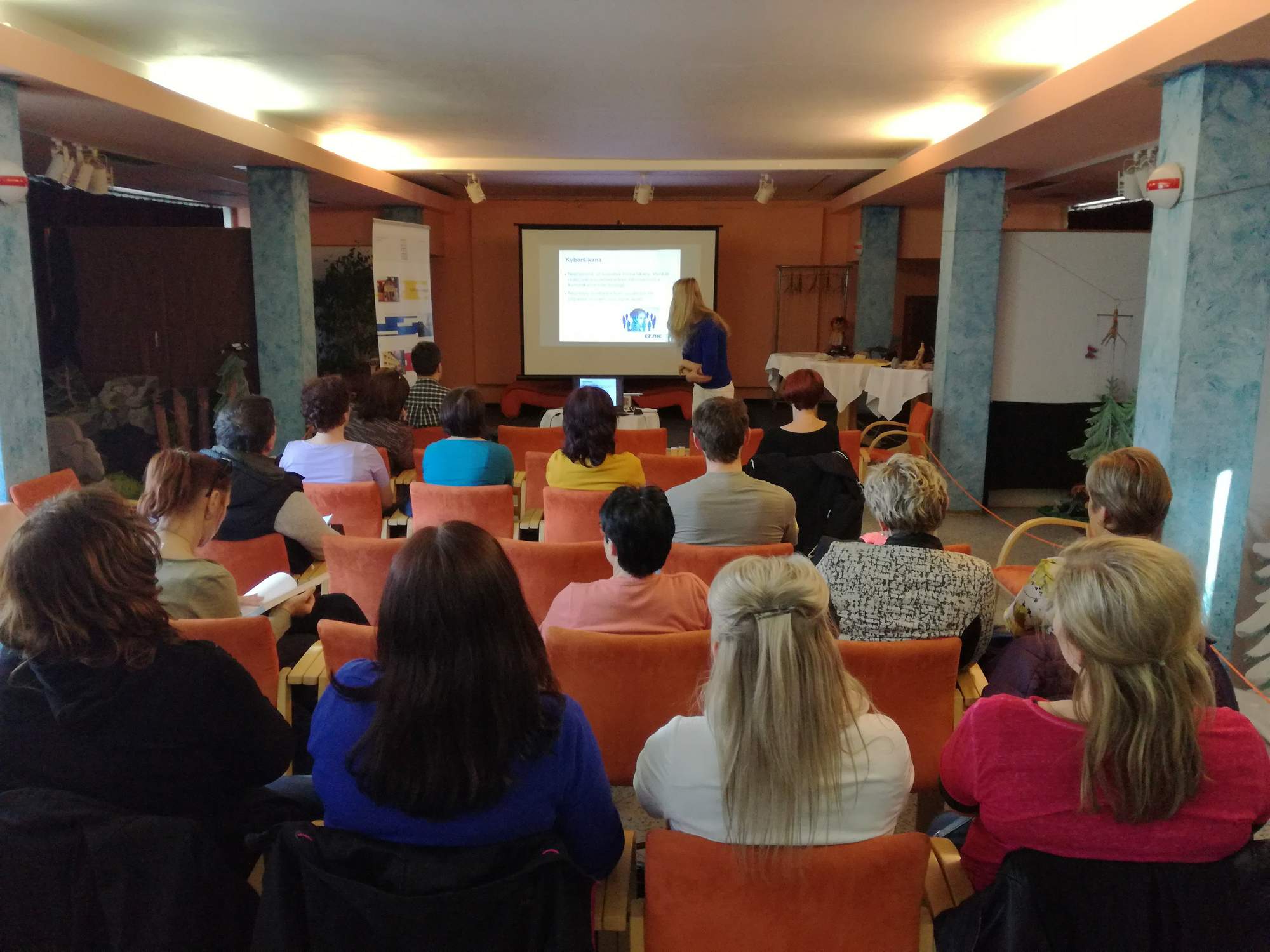 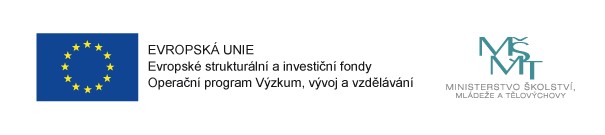 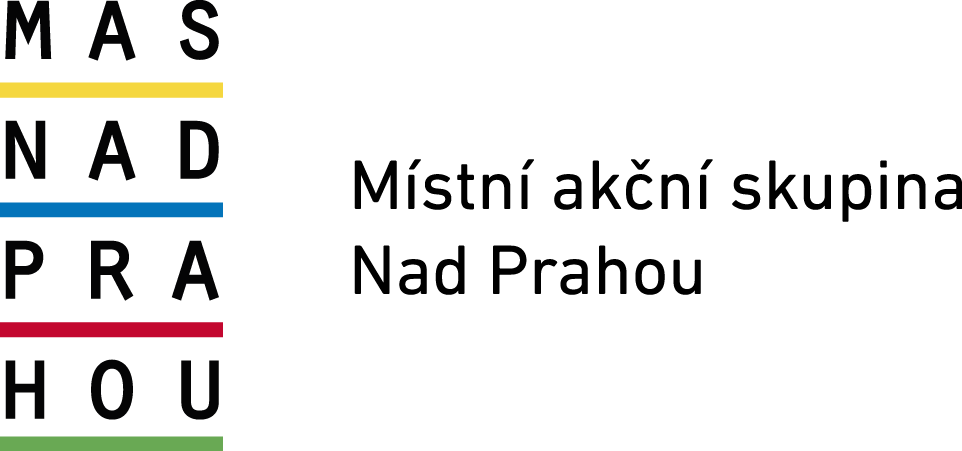 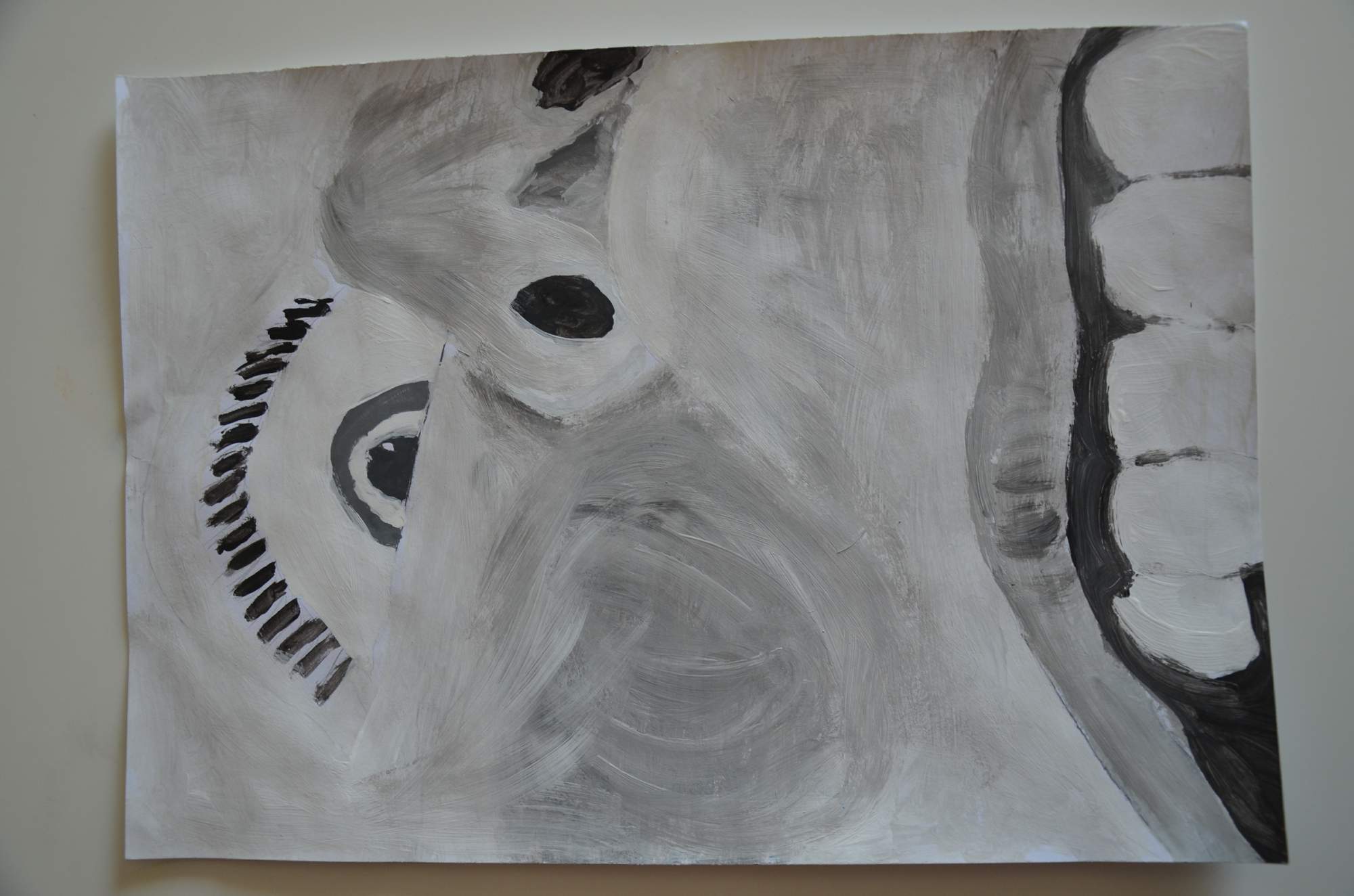 Předání cen vítězům proběhne dne 7. 6. 2017 po 16 hodině na Dnech Kralup. 

Kompletní fotogalerie
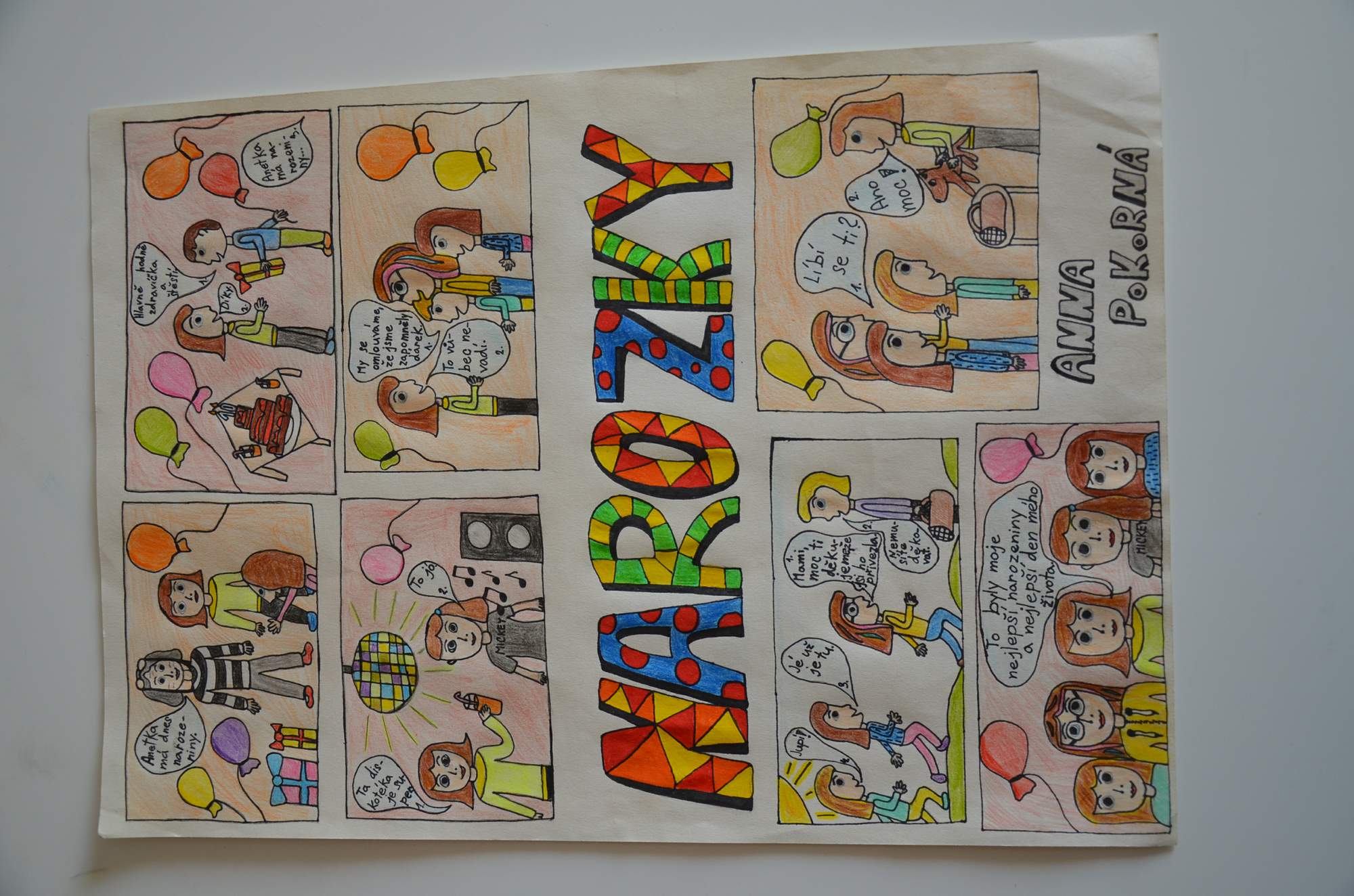 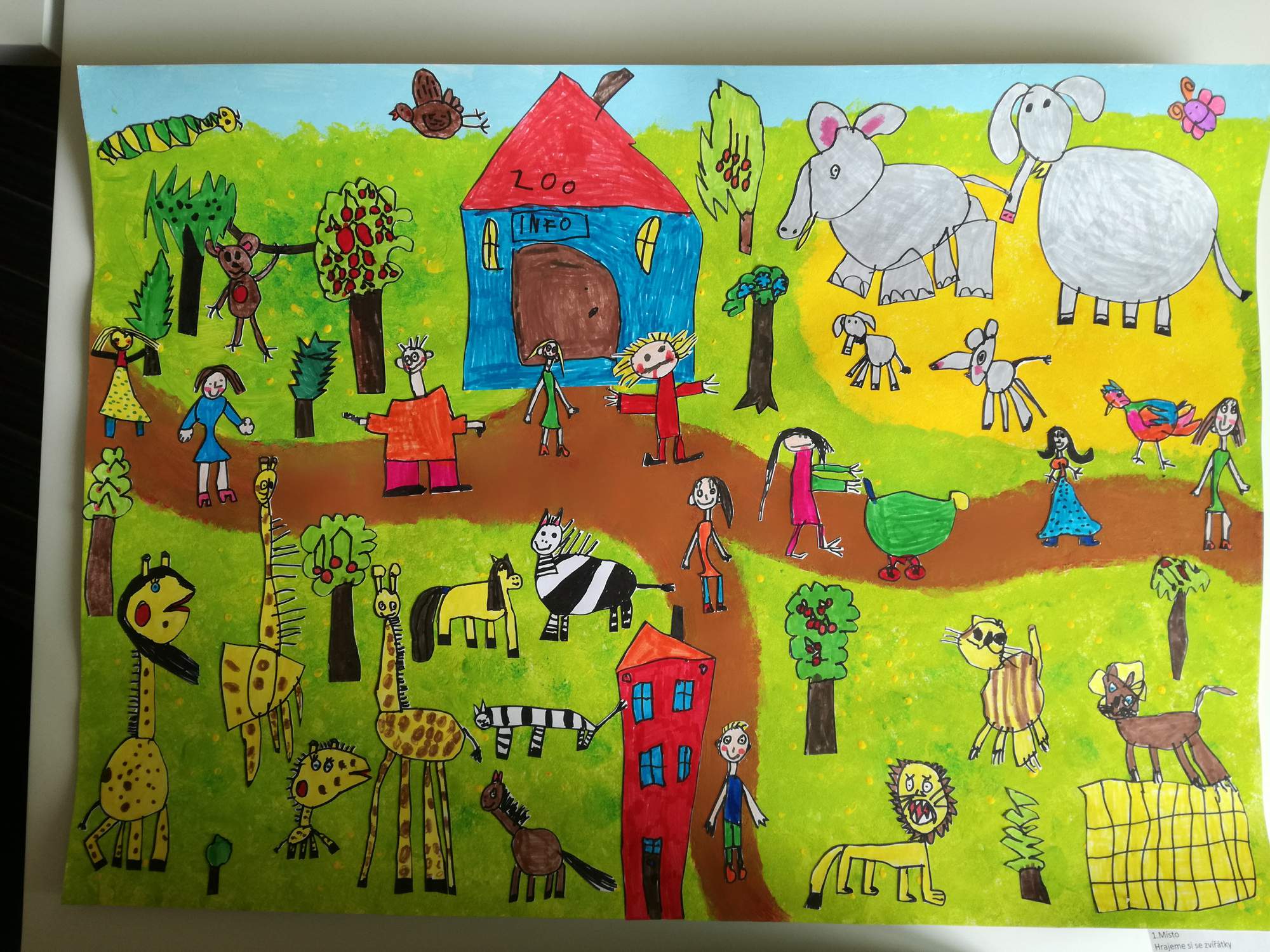 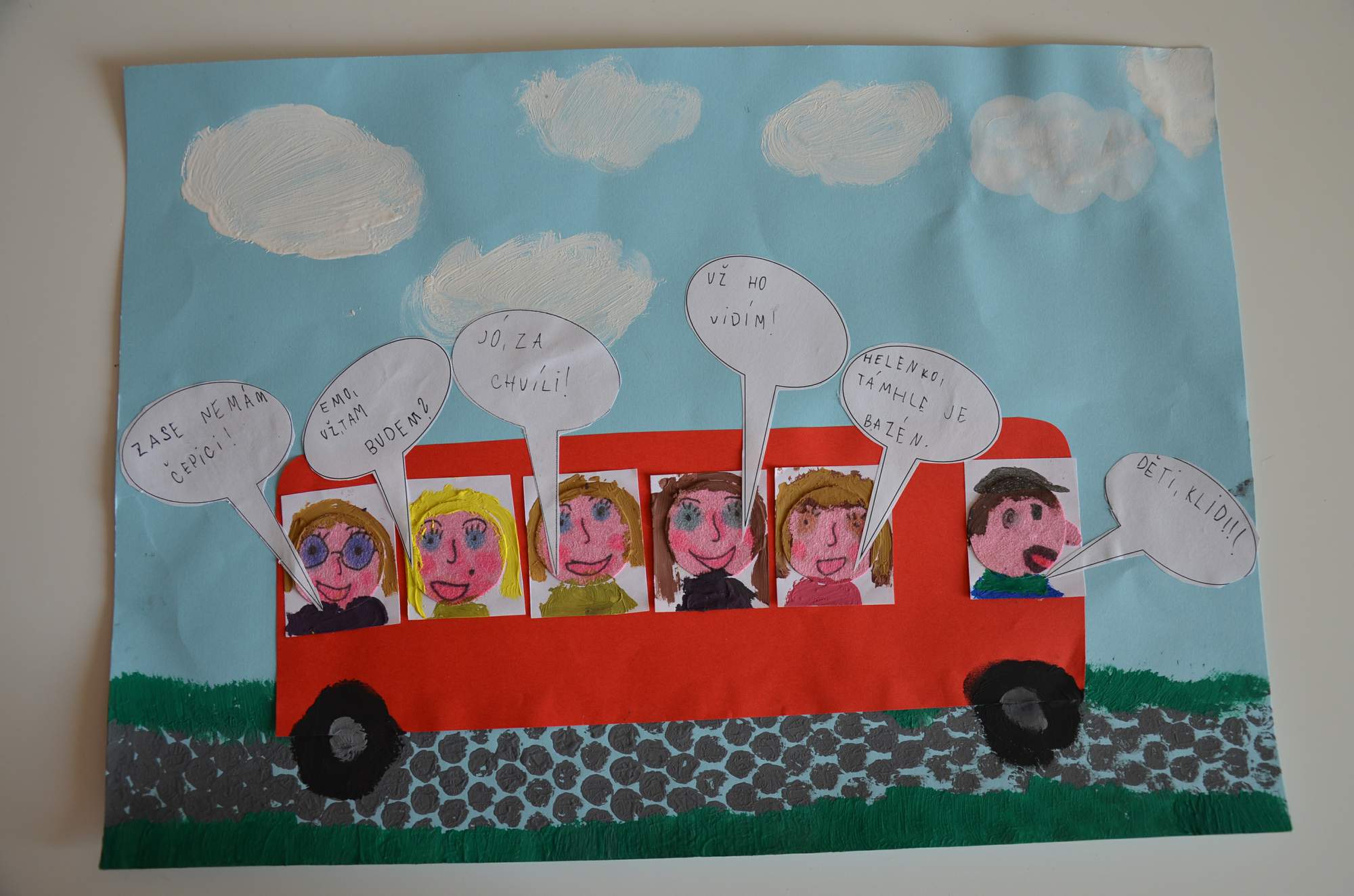 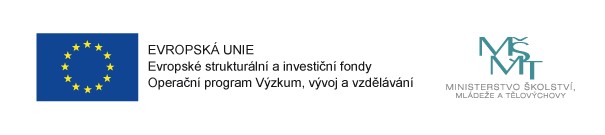 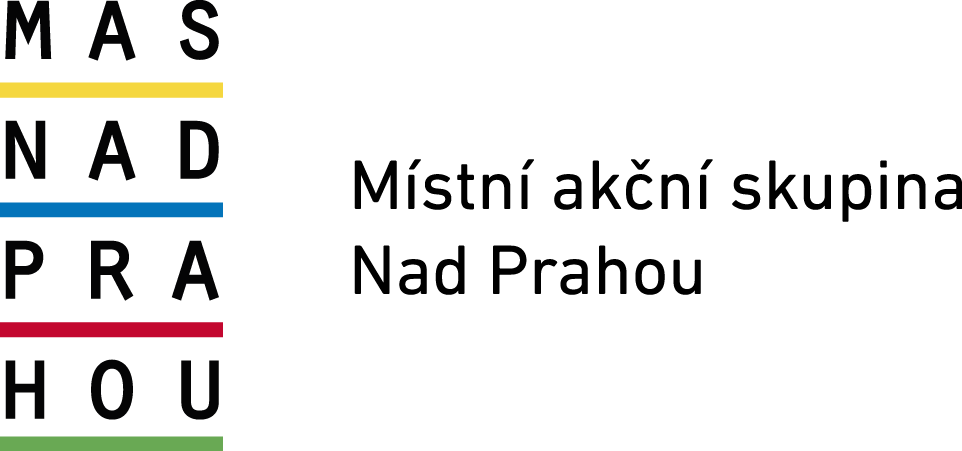 Vítězné video
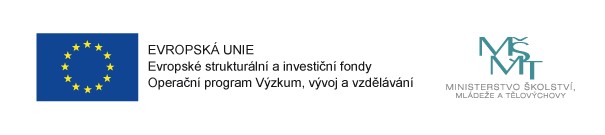 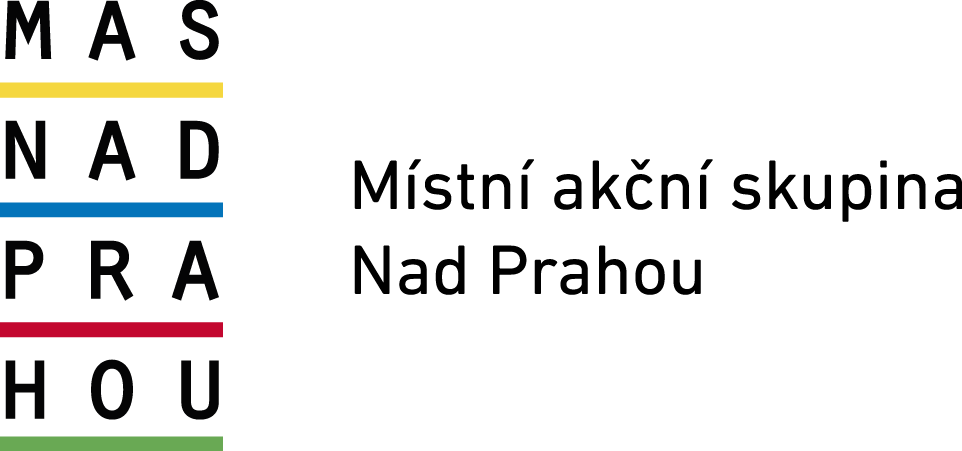 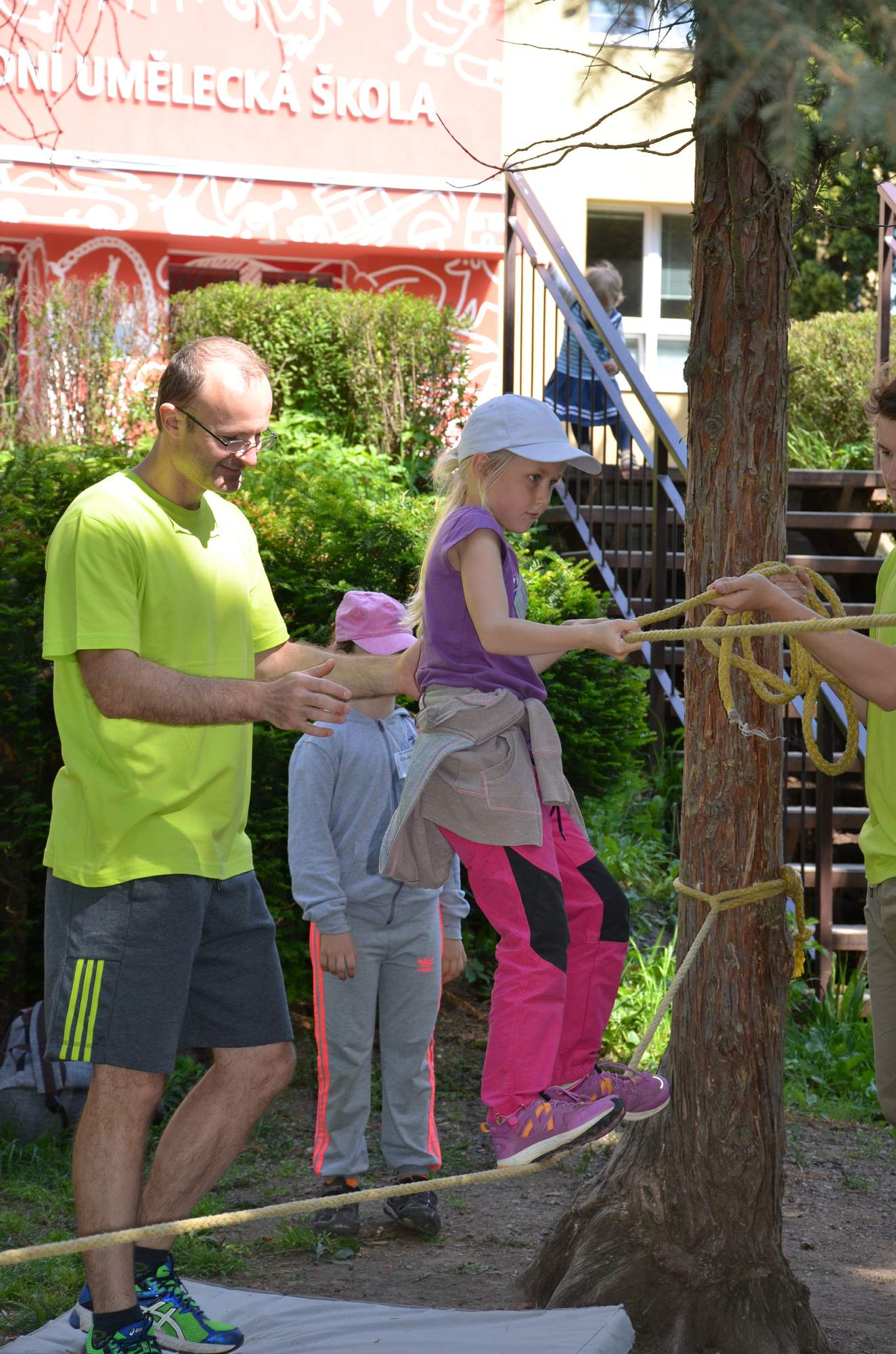 Dny nad Prahou 2017 – pátek 26. 5. 2017 
Víceboj (14 týmů) a florbal (8 týmů)
Kompletní fotogalerie
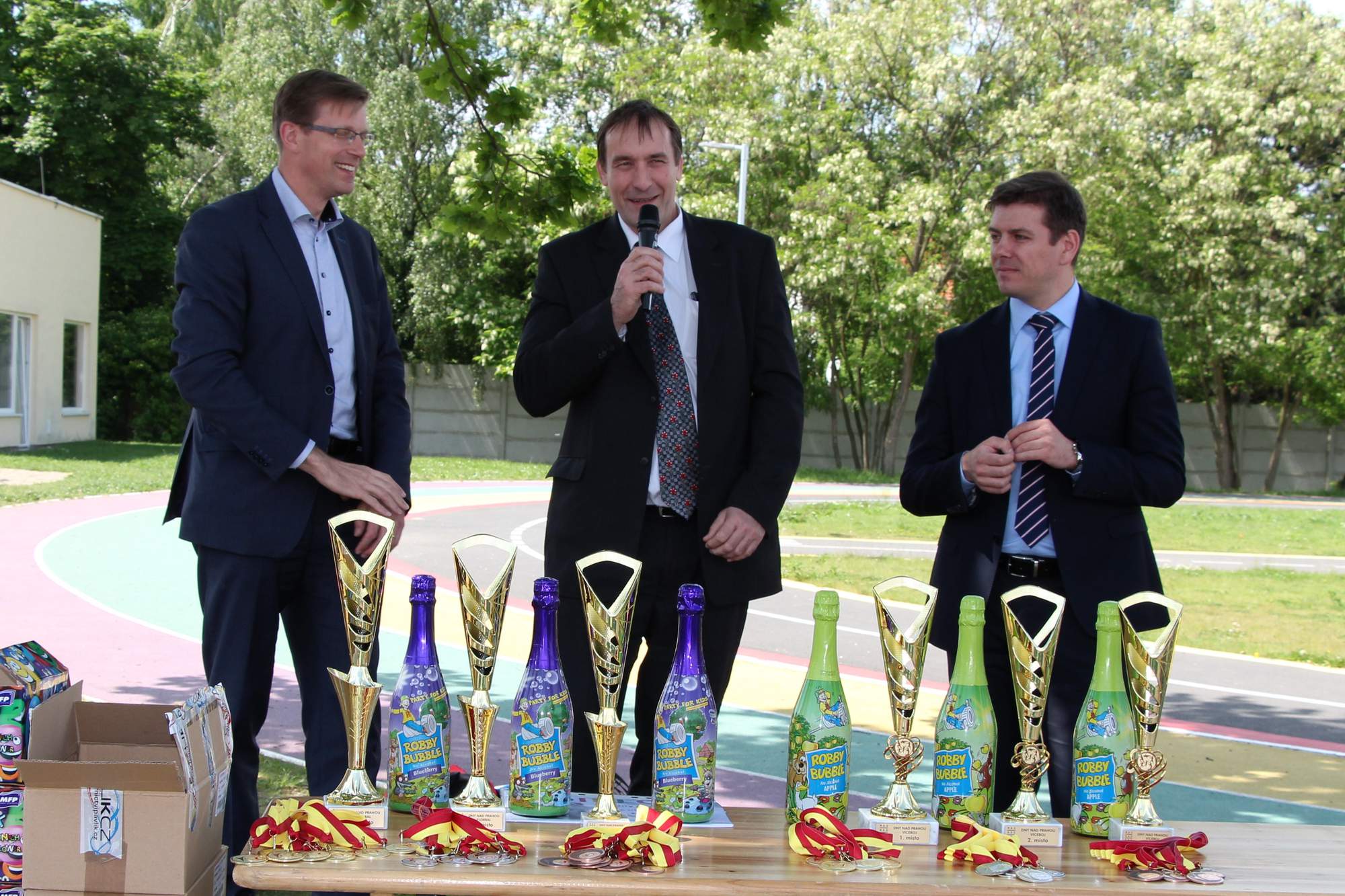 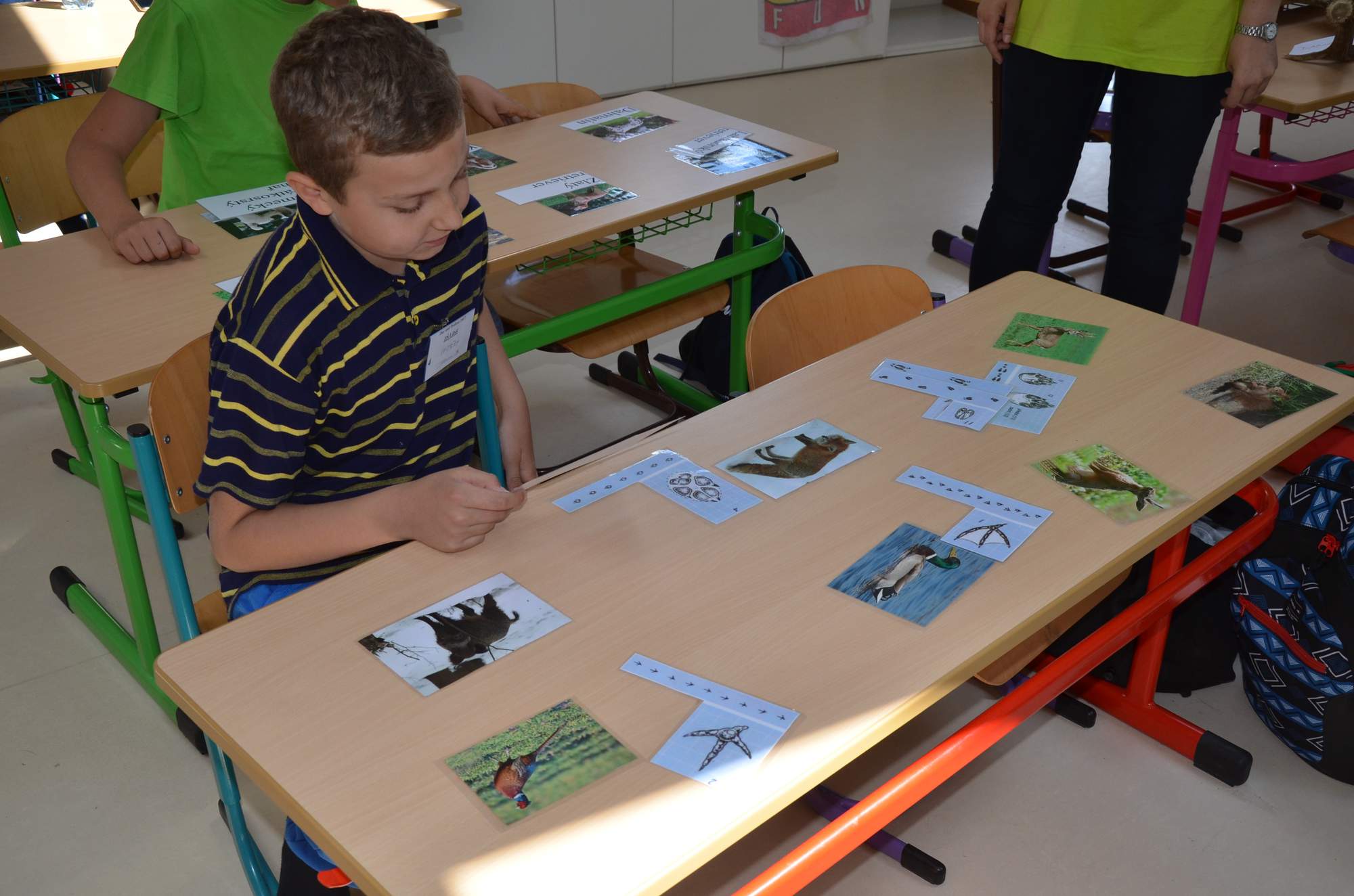 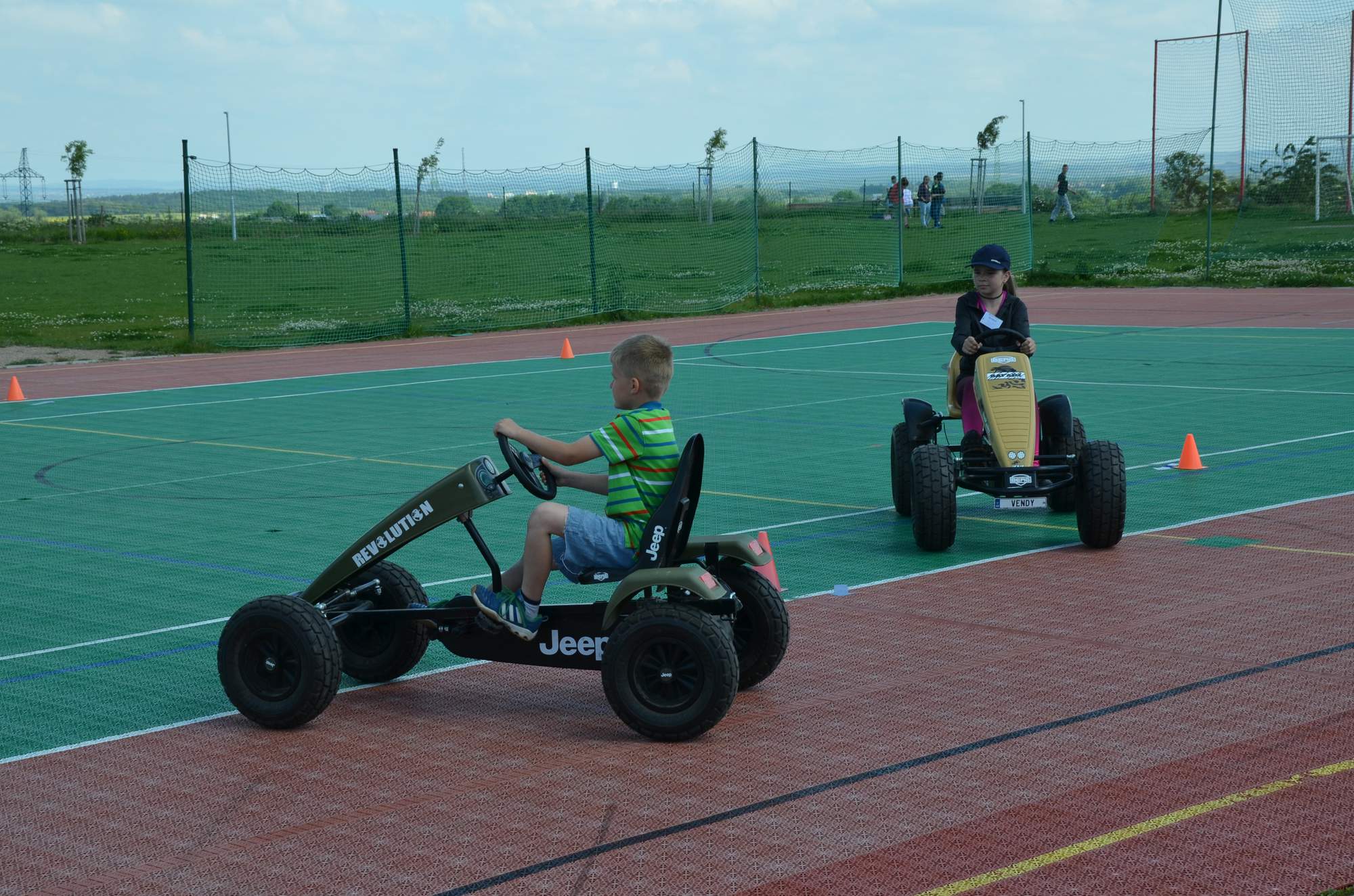 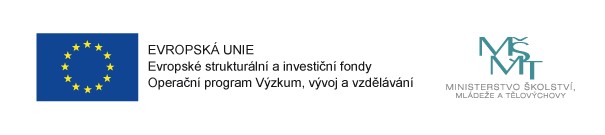 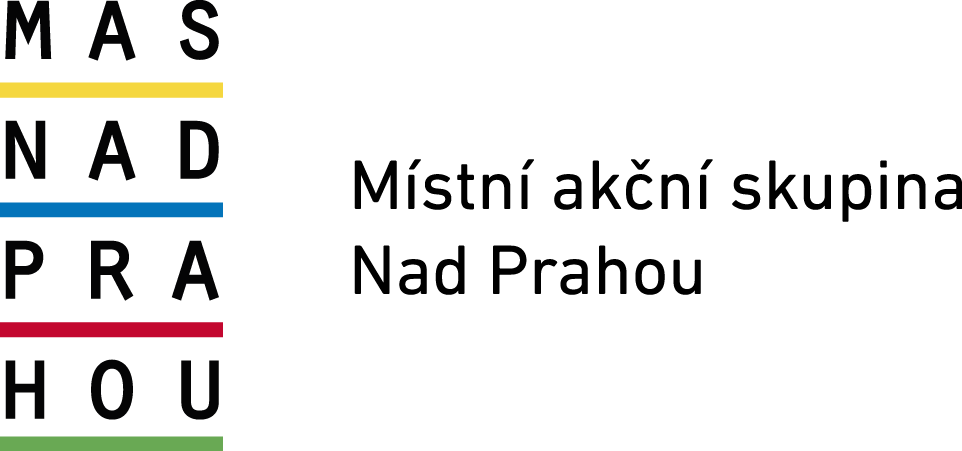 Dny nad Prahou 2017 – pátek 26. 5. 2017
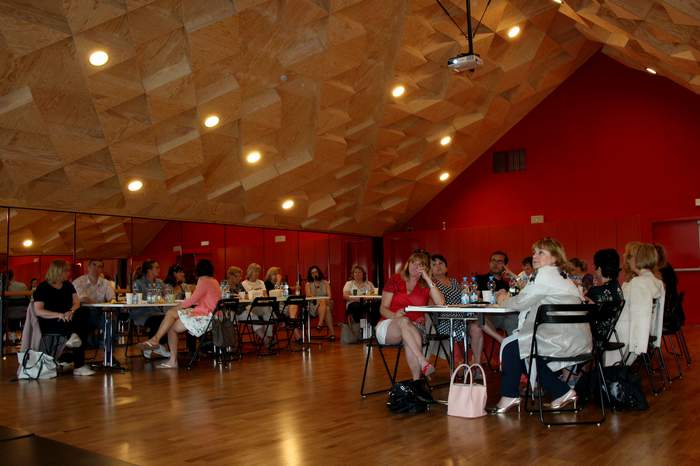 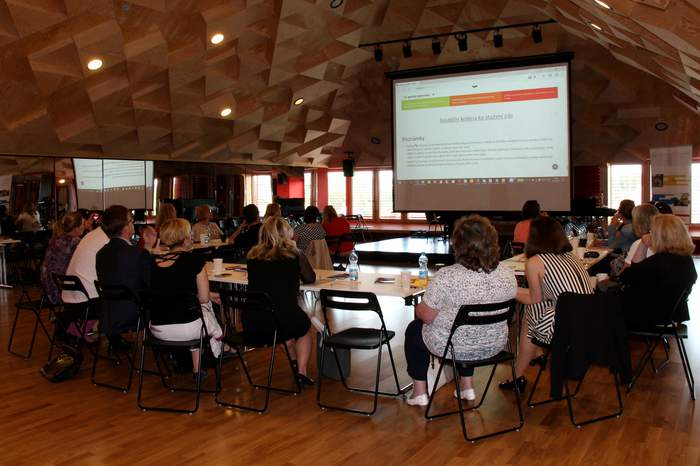 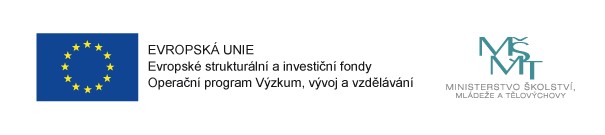 Implementace MAP
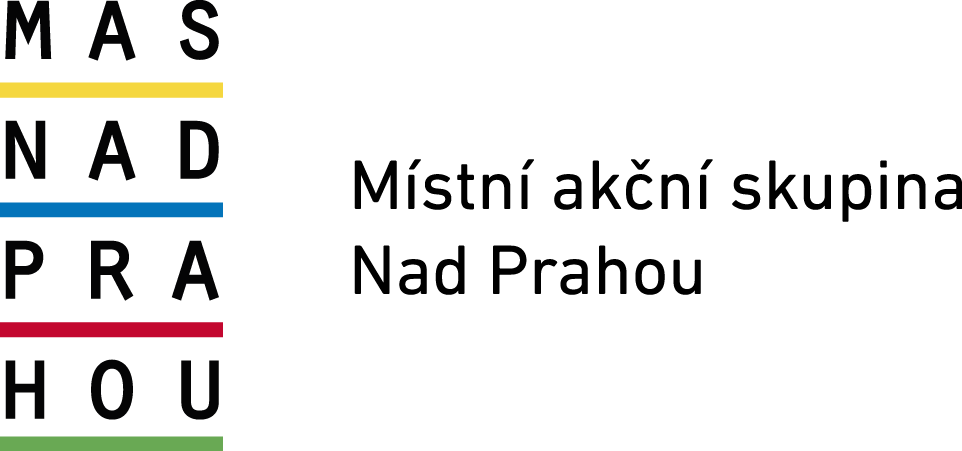 Výzva: září – říjen 2017, 36 měsíců
Výzva: Leden 2018, pro aktivity z Akčního plánu
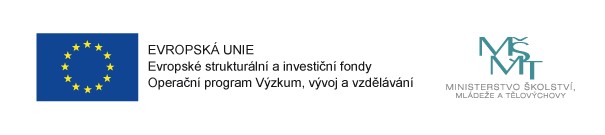 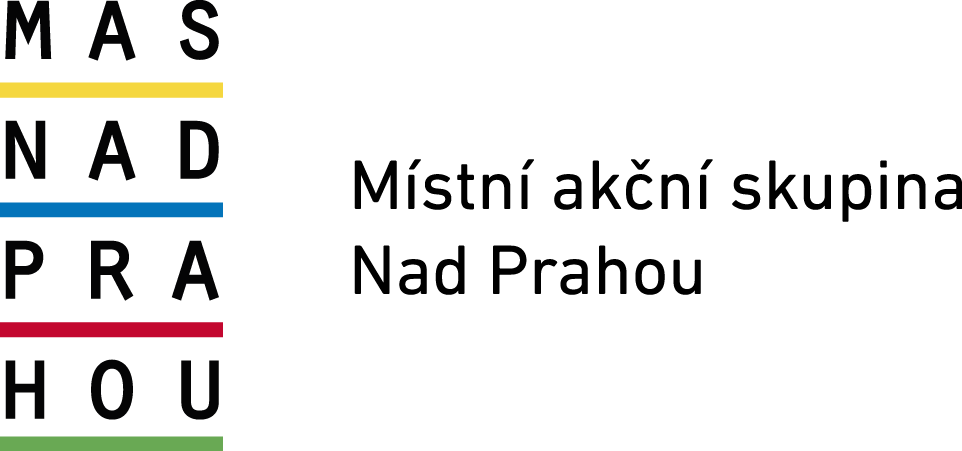 Aktualizace k 6. 6.  2017

Změny pouze v části: 
Seznam projektových záměrů pro investiční intervence v 2.4 IROP a ostatní projekty – aktuální změny MODŘE!!
Priorita 3 – Podpora dětí a žáků „zejména“ se SVP
Cíl 3.2 Podpora sociální inkluze – doplnění popisu cíle o text „poskytování personální podpory a další speciální péče“
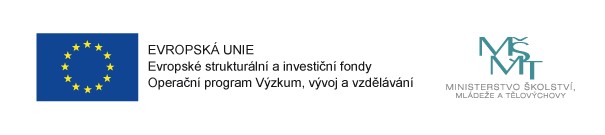 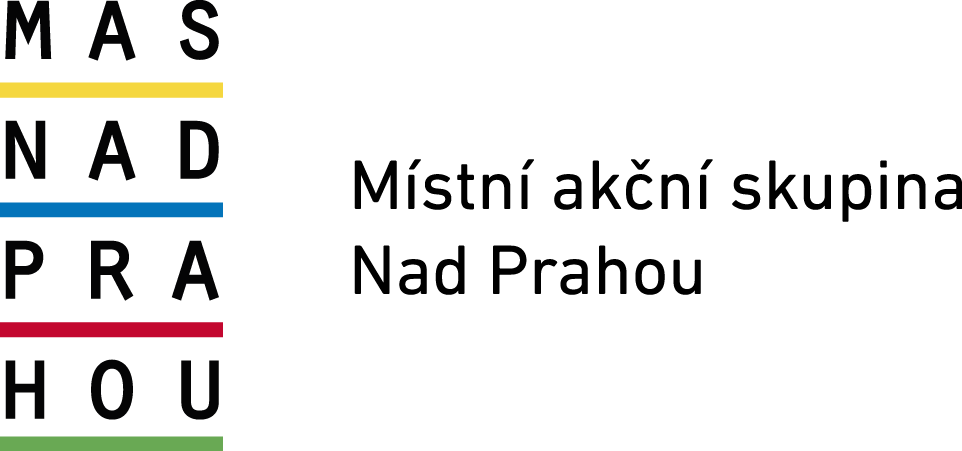 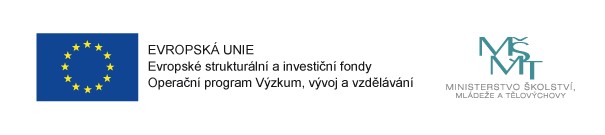 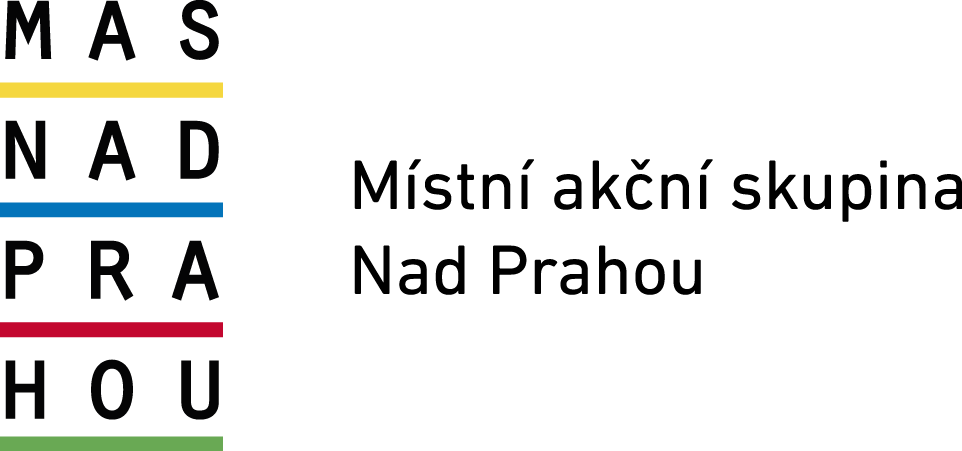 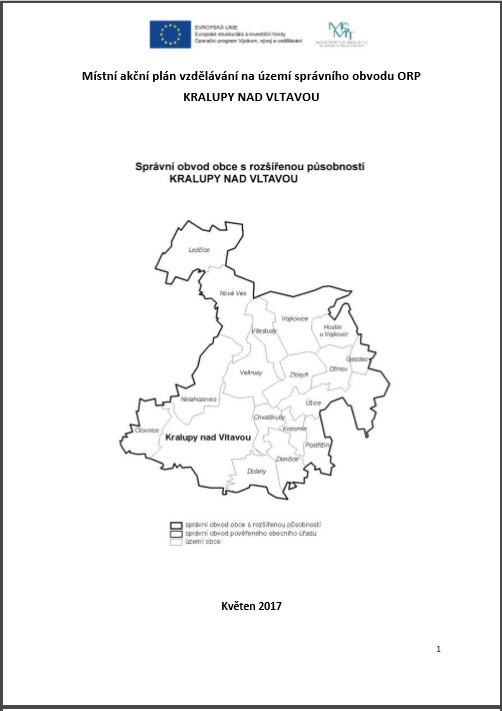 Kompletně zpracovaný dokument včetně Akčního plánu a Aktivit – téměř 350 stran

Schvalují zřizovatelé zapojení do projektu MAP
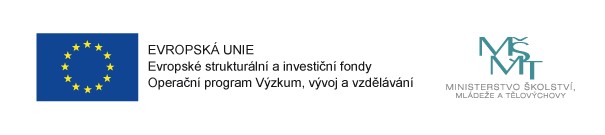 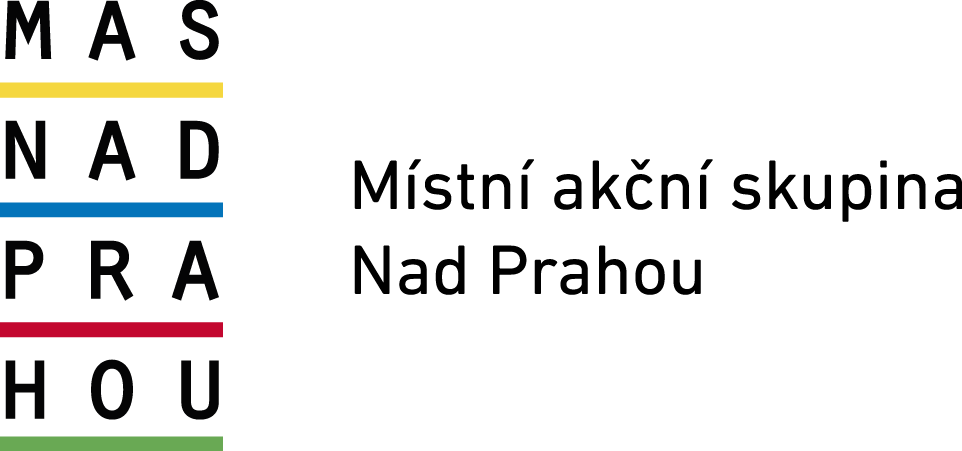 Bude zaměřena zejména na oblasti:
prohloubení spolupráce mezi rodinou a školou  a odborné semináře pro rodiče
vzdělávání v oblasti inkluze pro pedagogy  
kvalitní a dostupné zájmové a neformální vzdělávání pro všechny

Smlouva bude doplněna o konkrétní aktivity až v závislosti na výzvě MAP II.
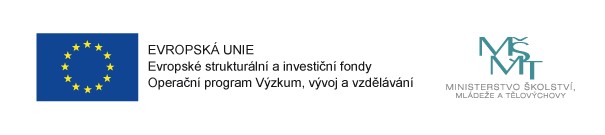 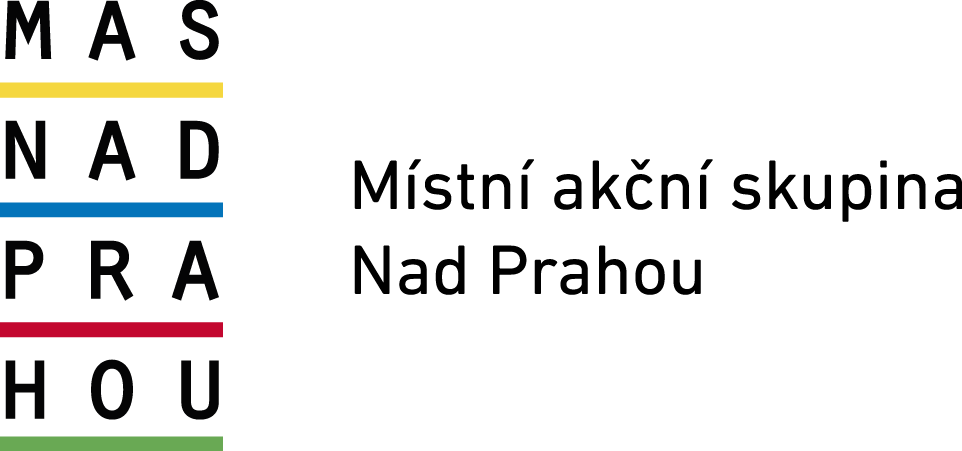 Informace a výstupy k projektu
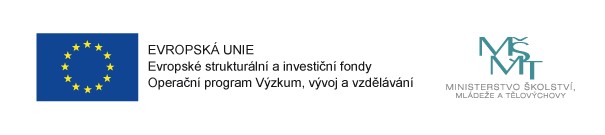 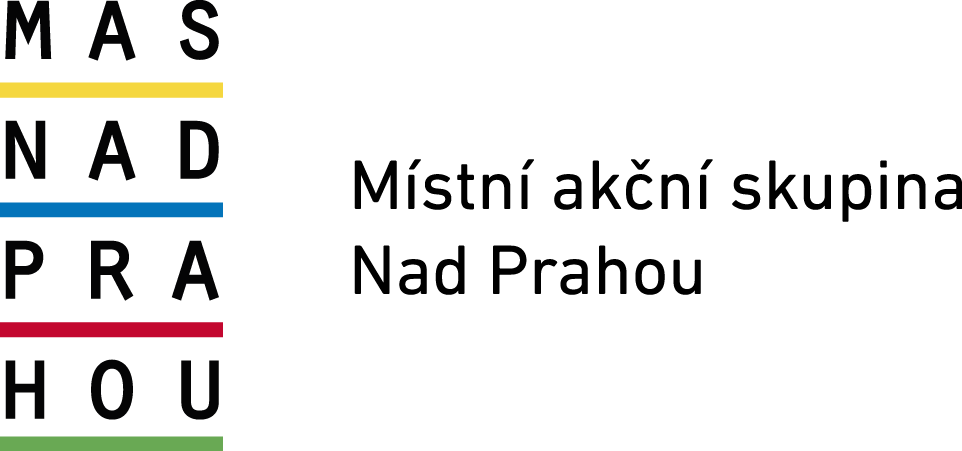 ? ? ?
!?!
Pssst…
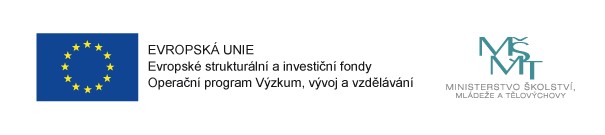 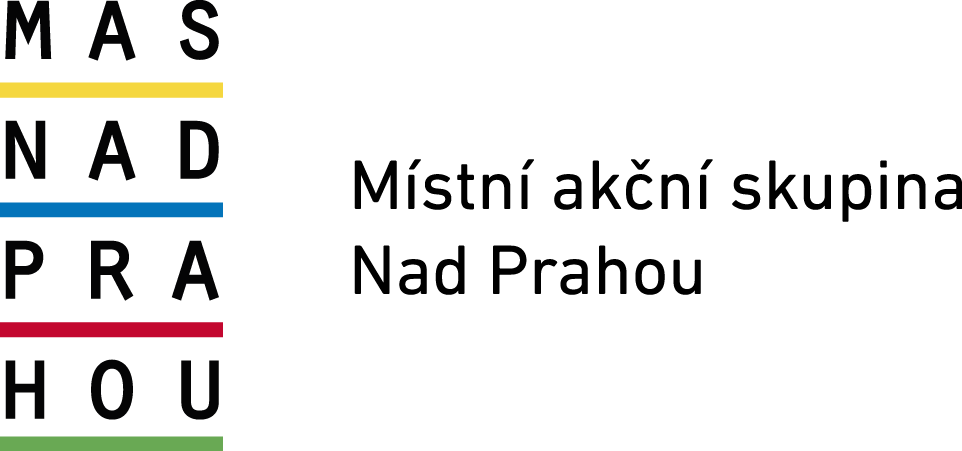 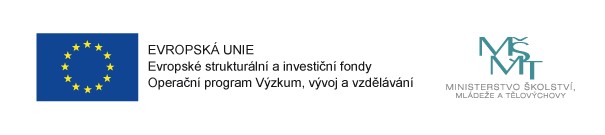